Математические ребусы
для учащихся 5-7 классов
Абубакирова З.Р.
Ребус - вид загадки, в которой разгадываемые слова даны в виде рисунков в сочетании с буквами или цифрами.
Правила разгадывания ребусов:
1. Запятая слева от слова означает количество букв, которые нужно удалить с начала слова.
Было "ШПРИЦ" стало "ПРИЦ".
2. Перевернутая запятая справа означает количество букв, которые нужно удалить с конца слова.
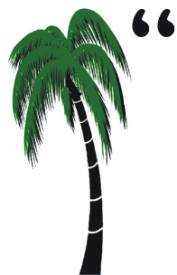 Было "ПАЛЬМА" стало "ПАЛЬ".
3. Если над словом перечеркнутые буквы, то это означает, что их нужно вычеркнуть. Если в слове несколько таких букв, то все они вычеркиваются.
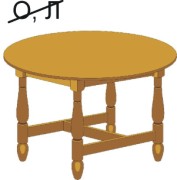 Было "СТОЛ" стало "СТ".
4. Для замены букв внутри используют равенство типа И=Е, которое означает, что следует заменить все буквы И на Е. Если указано равенство типа 2=Р, то следует вторую букву заменить на Р.
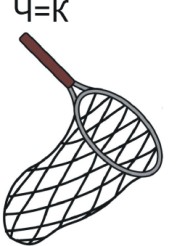 Было "САЧОК" стало "САКОК".
5. Строчка вида 2,4,6,7 означает, что из слова необходимо использовать только буквы под номерами 2,4,6 и 7.
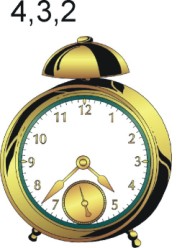 Было "БУДИЛЬНИК" стало "ИДУ".
6. Перевернутая картинка означает, что слово нужно читать справа-налево.
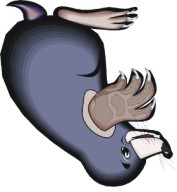 Было "КРОТ" стало "ТОРК".
7. При шифровании часто используют структуру начертания изображения.
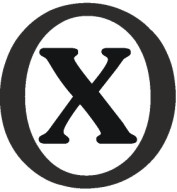 Буква "Х" содержатся в букве "О", получаем х-в-о, т.е. "ХВО". Может быть обратный вариант в-о-х, т.е. "ВОХ". В зависимости от смысла выбирается один или другой.
Ребус №1
Ребус №2
Ребус №3
Ребус №4
Ребус №5
Ребус №6
Ребус №7
Ребус №8
Ребус №9
Ребус №10
ОТВЕТЫ: